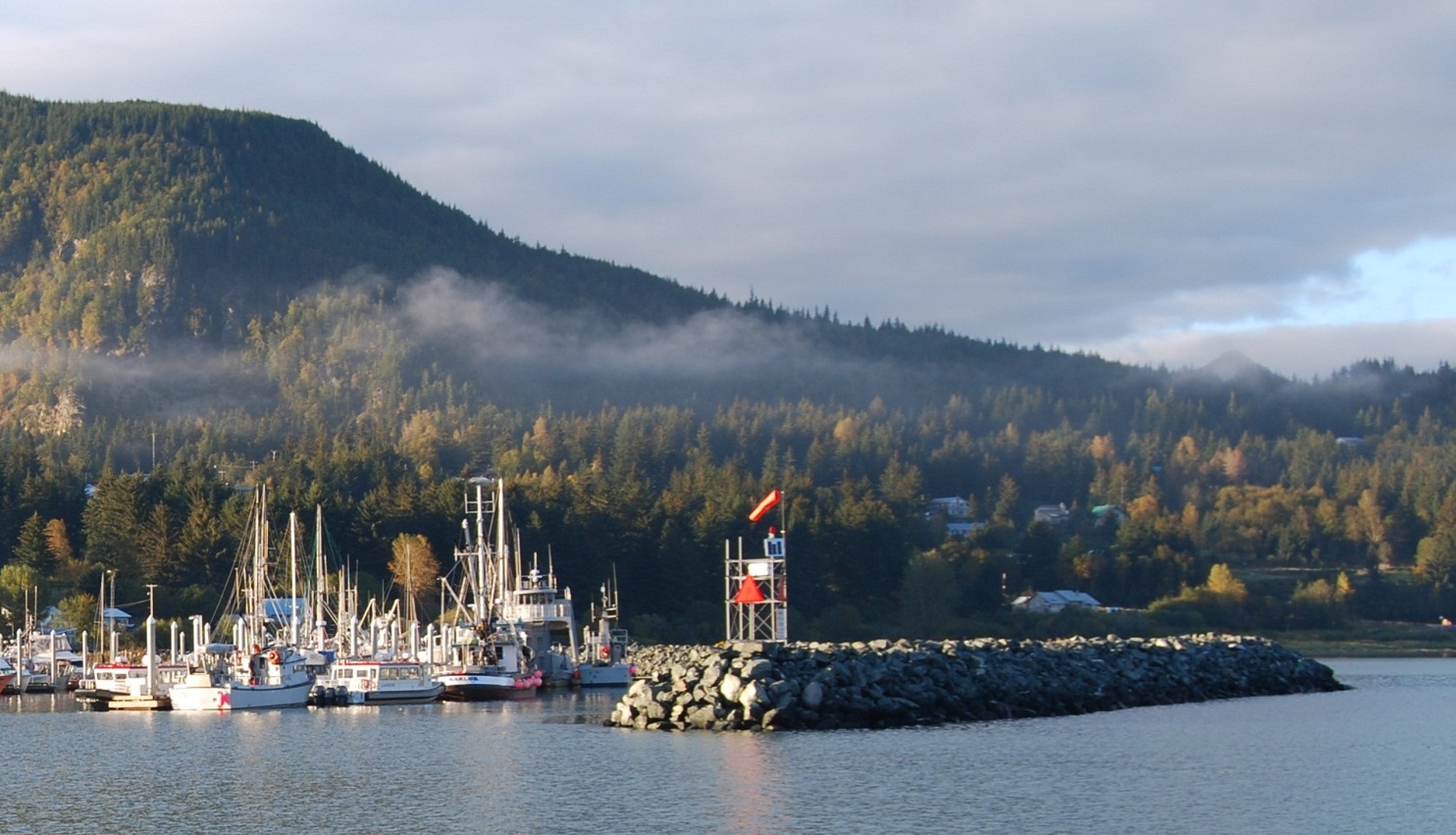 SOUTH PORTAGE COVE EXPANSION
HARBOR PROTECTION ALTERNATIVES
August 27, 2013
Prepared for:
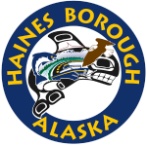 Prepared by:
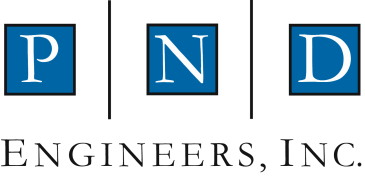 SOUTH PORTAGE COVE HARBOR EXPANSION
Summary of Alternatives
SOUTH PORTAGE COVE HARBOR EXPANSION
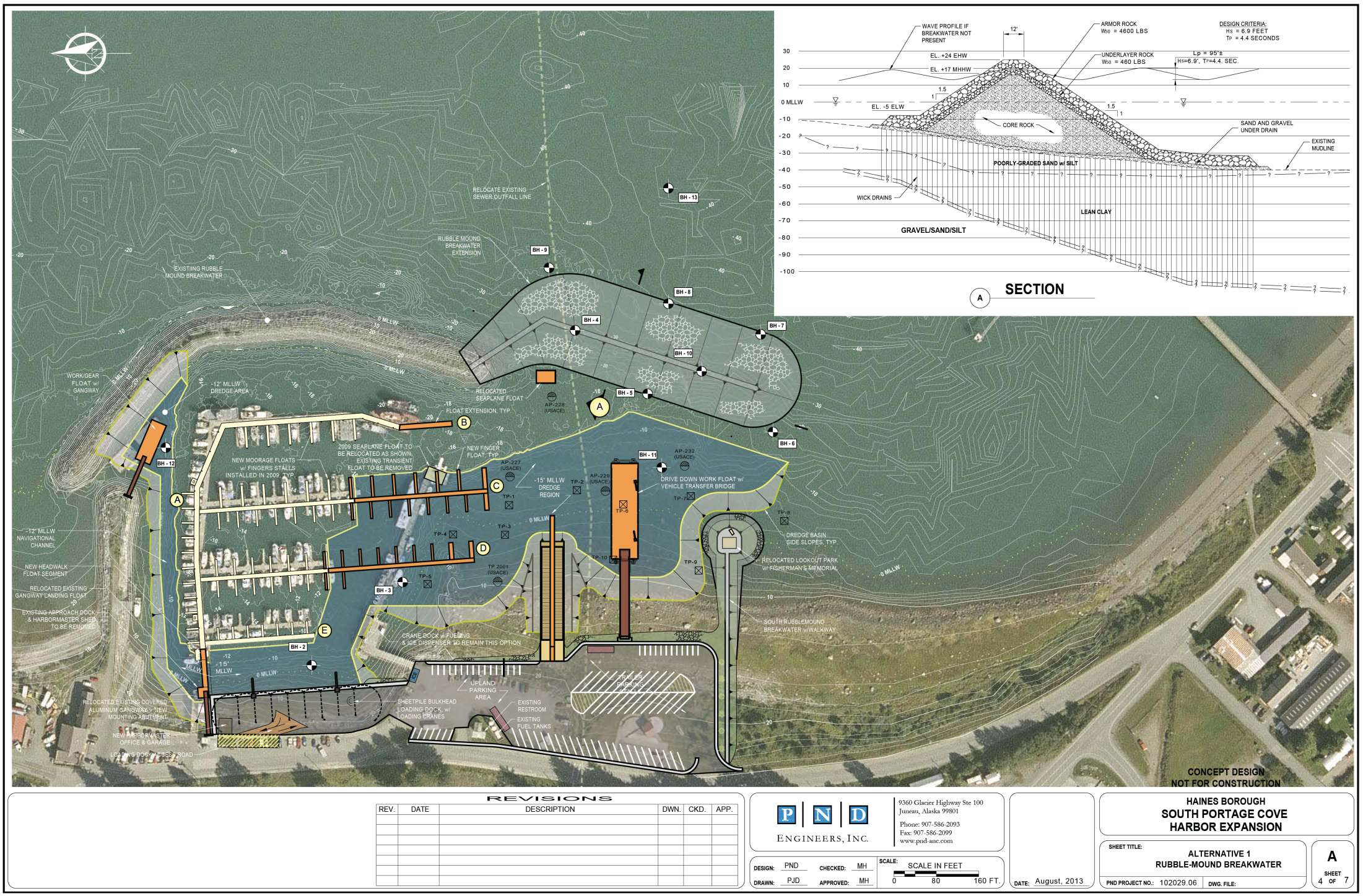 Alternative 1 – Rubble-Mound Breakwater
SOUTH PORTAGE COVE HARBOR EXPANSION
Advantages and Disadvantages
SOUTH PORTAGE COVE HARBOR EXPANSION
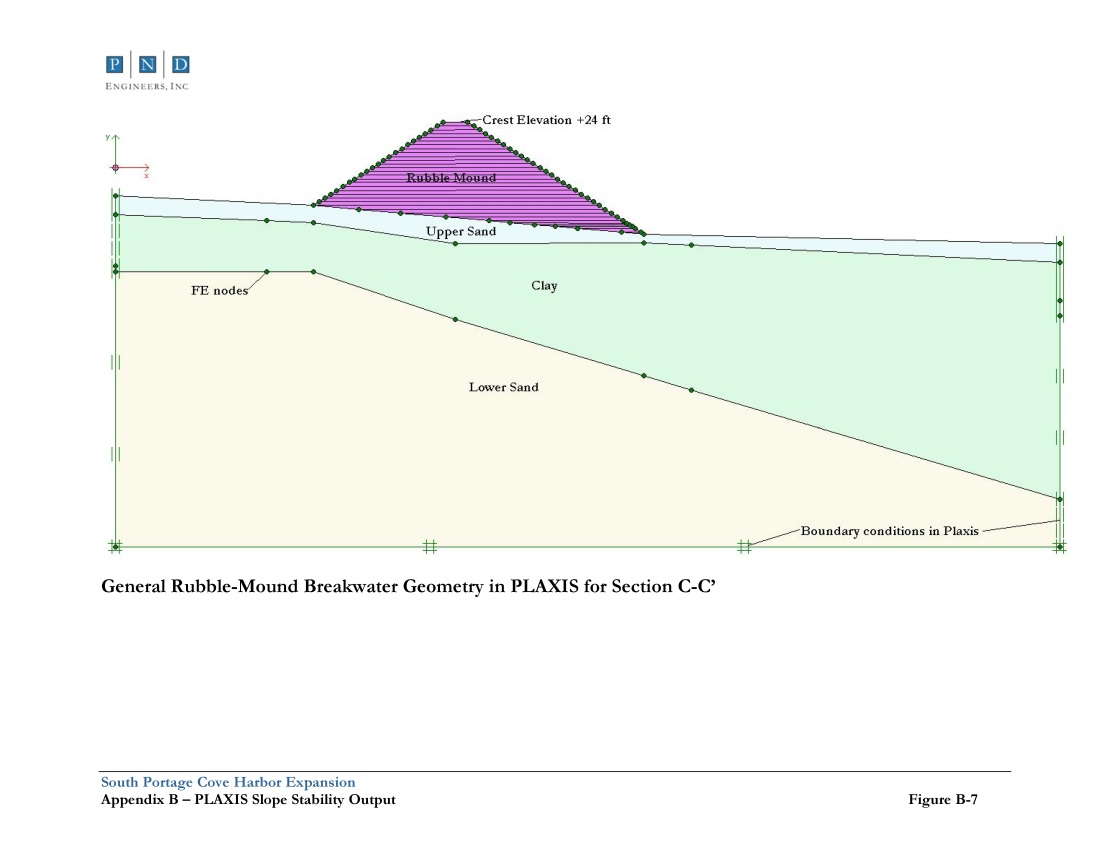 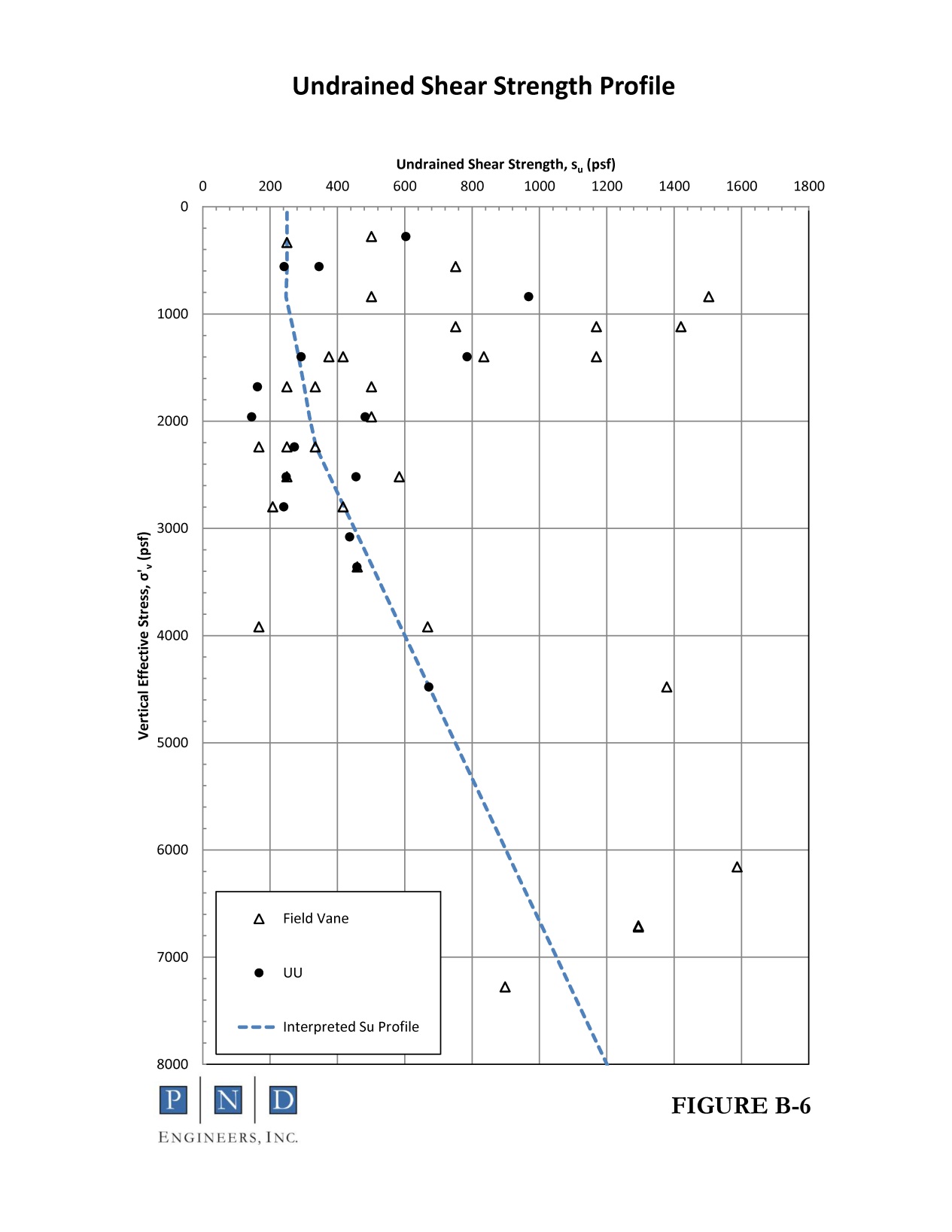 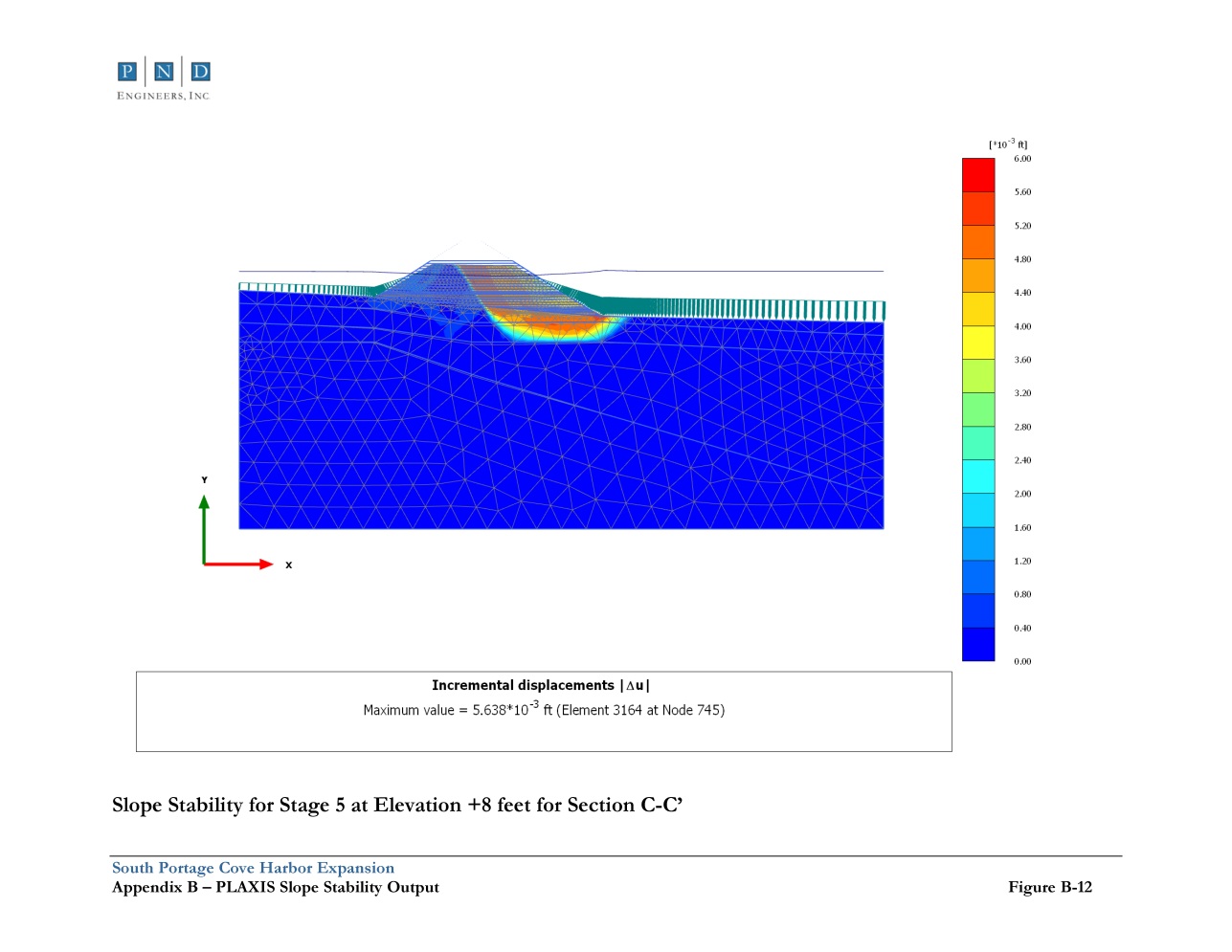 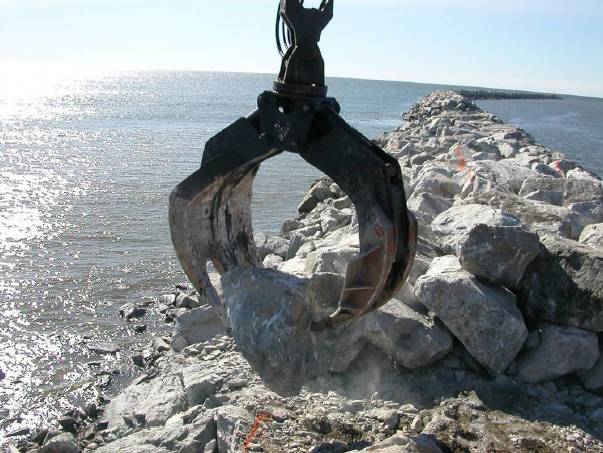 Armor rock
Nome, Alaska
SOUTH PORTAGE COVE HARBOR EXPANSION
Breakwater Technology and Alternatives
BREAKWATER EXAMPLES - CONVENTIONAL MULTI LAYER ROCK
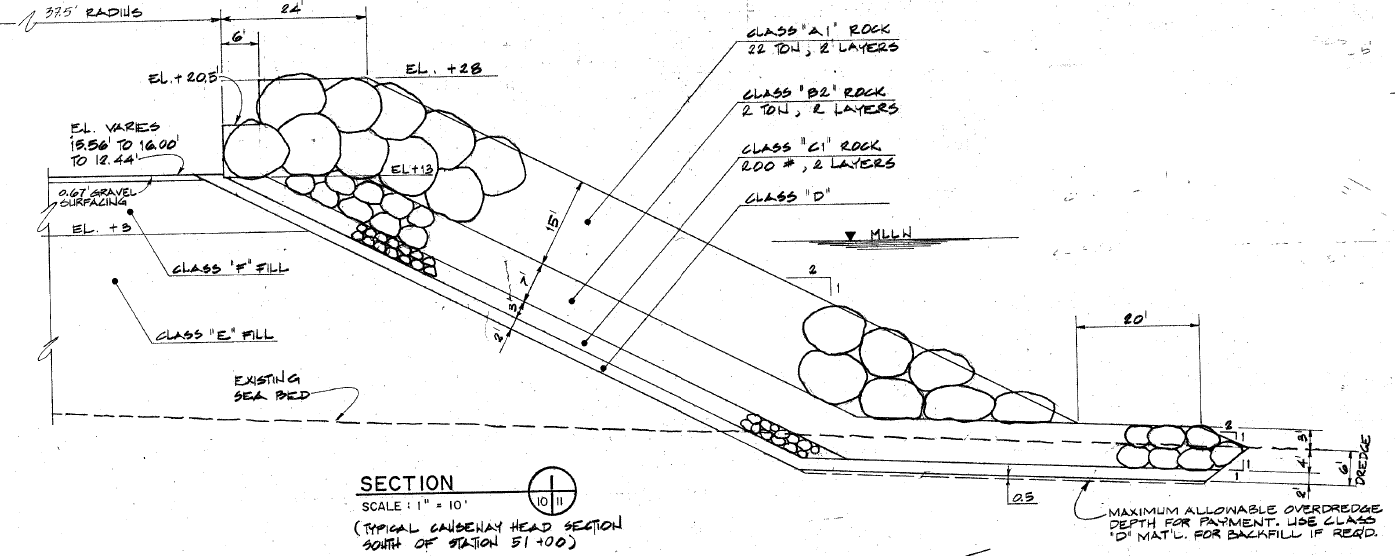 SOUTH PORTAGE COVE HARBOR EXPANSION
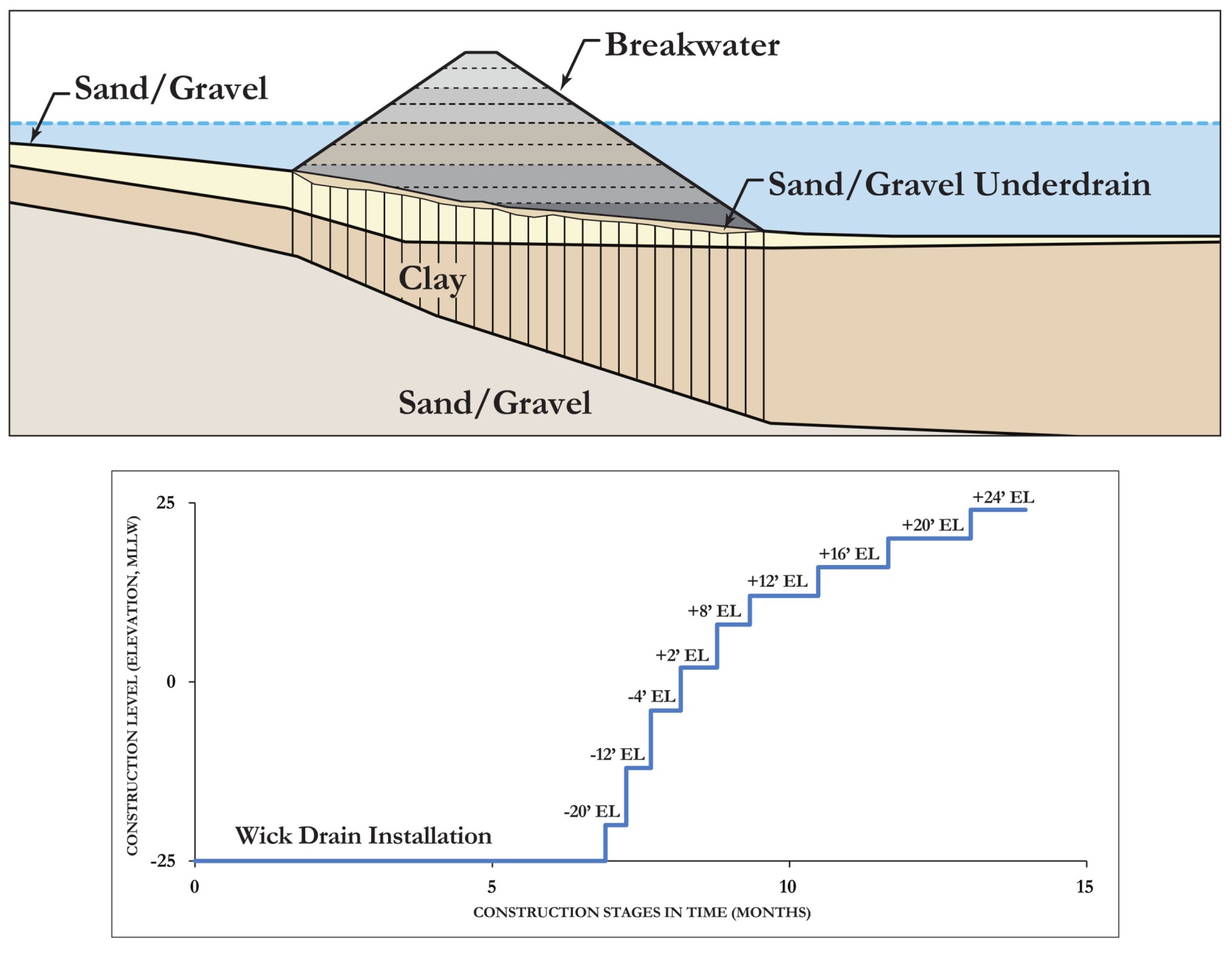 SOUTH PORTAGE COVE HARBOR EXPANSION
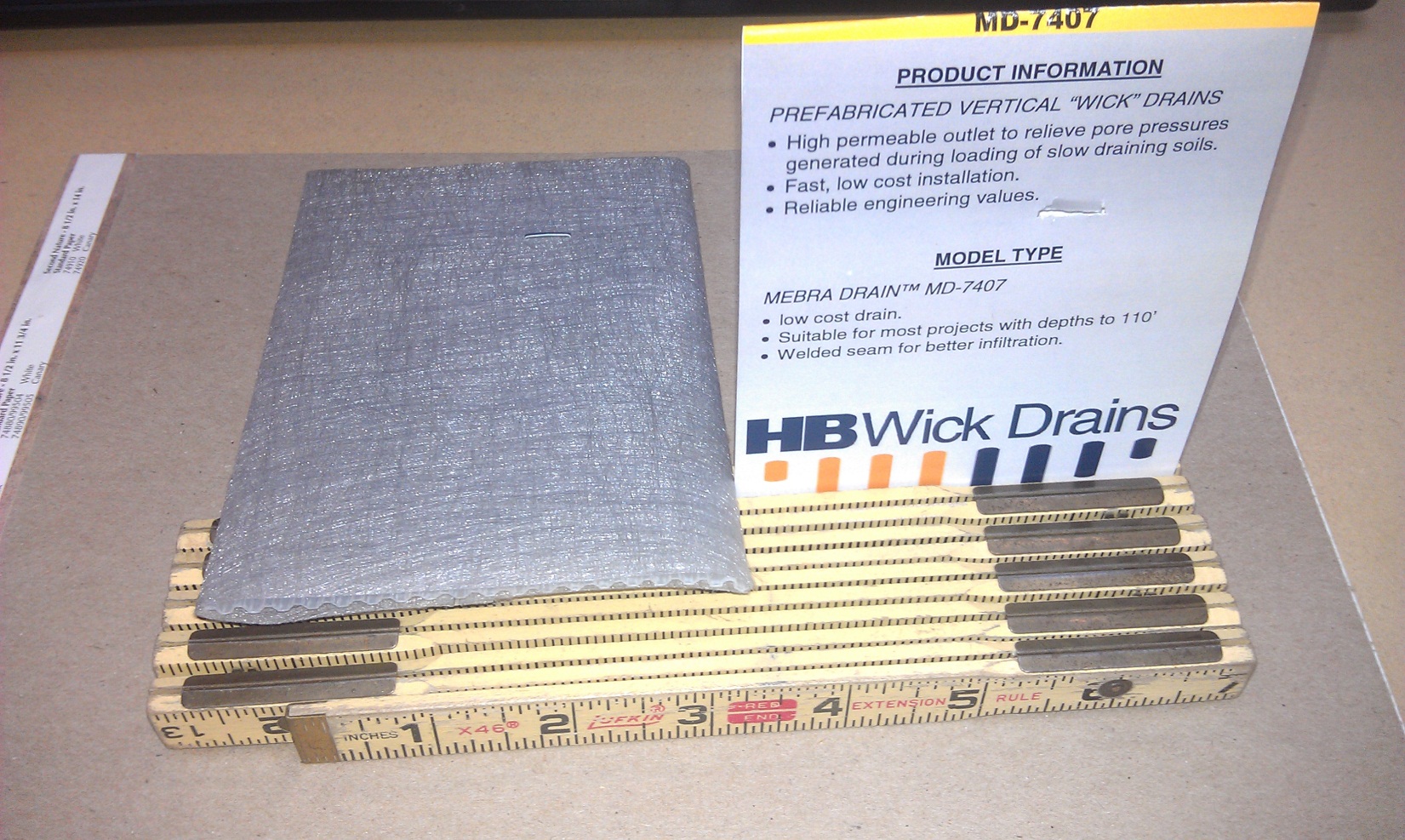 Wick drain sample
SOUTH PORTAGE COVE HARBOR EXPANSION
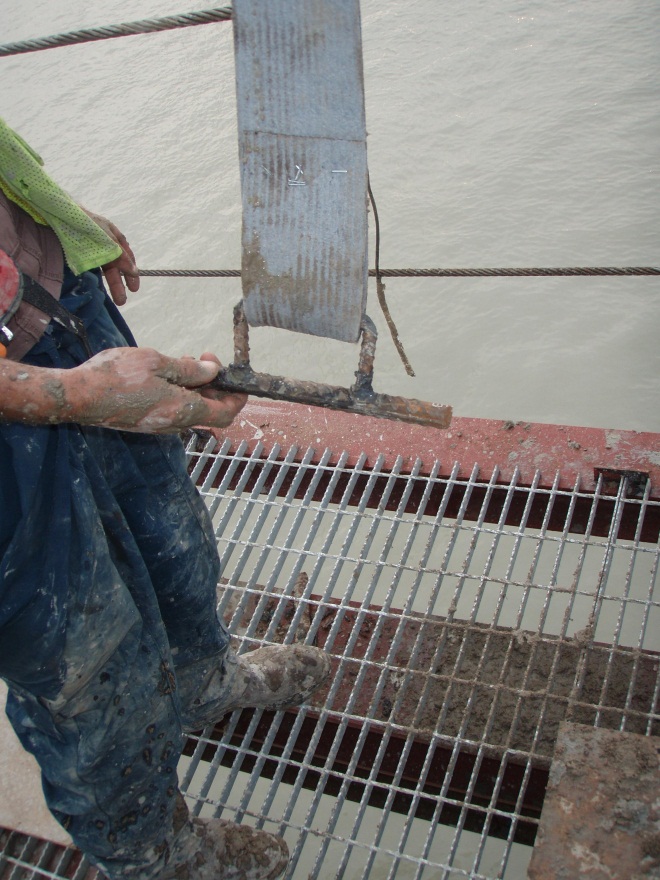 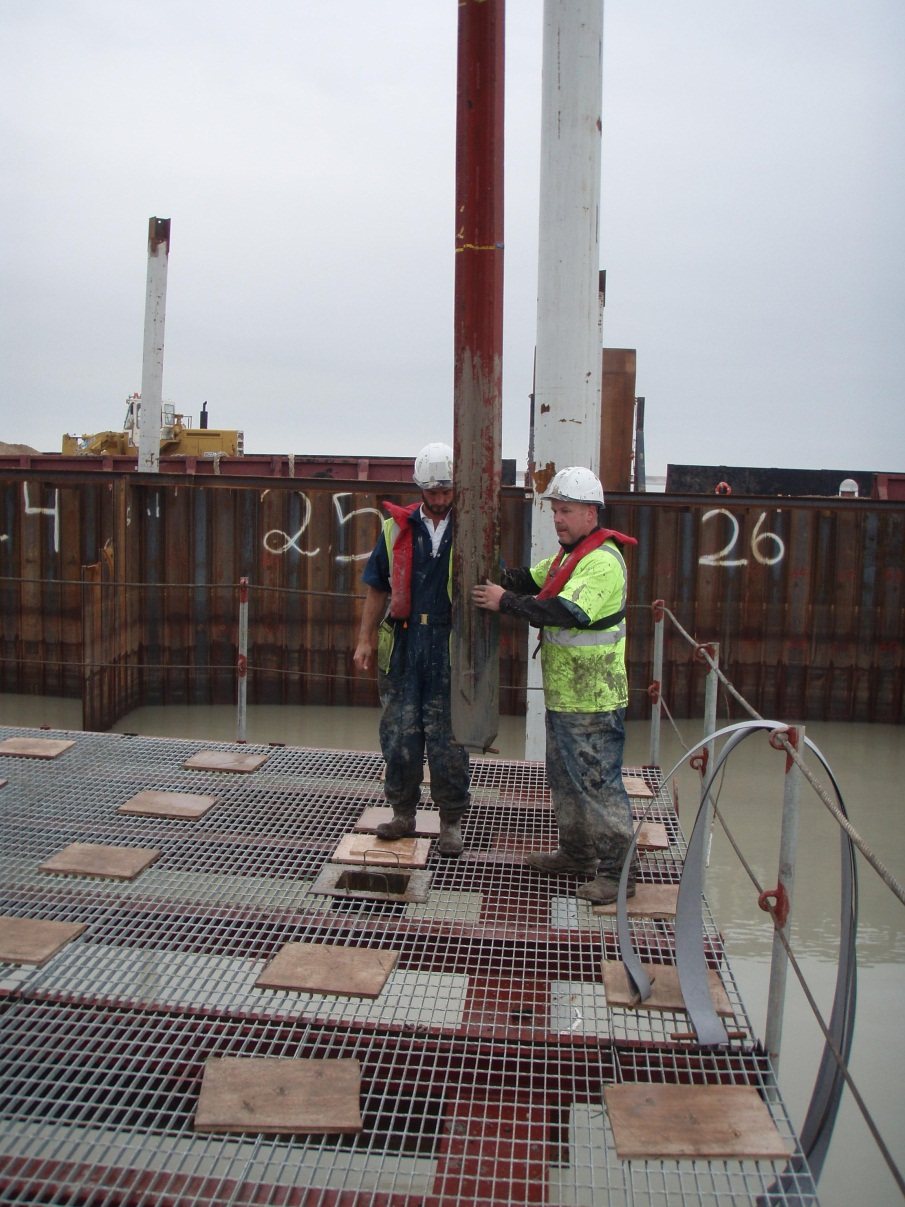 Wick drain and mandrel – installation from a barge in Umm Qasr, Iraq.
SOUTH PORTAGE COVE HARBOR EXPANSION
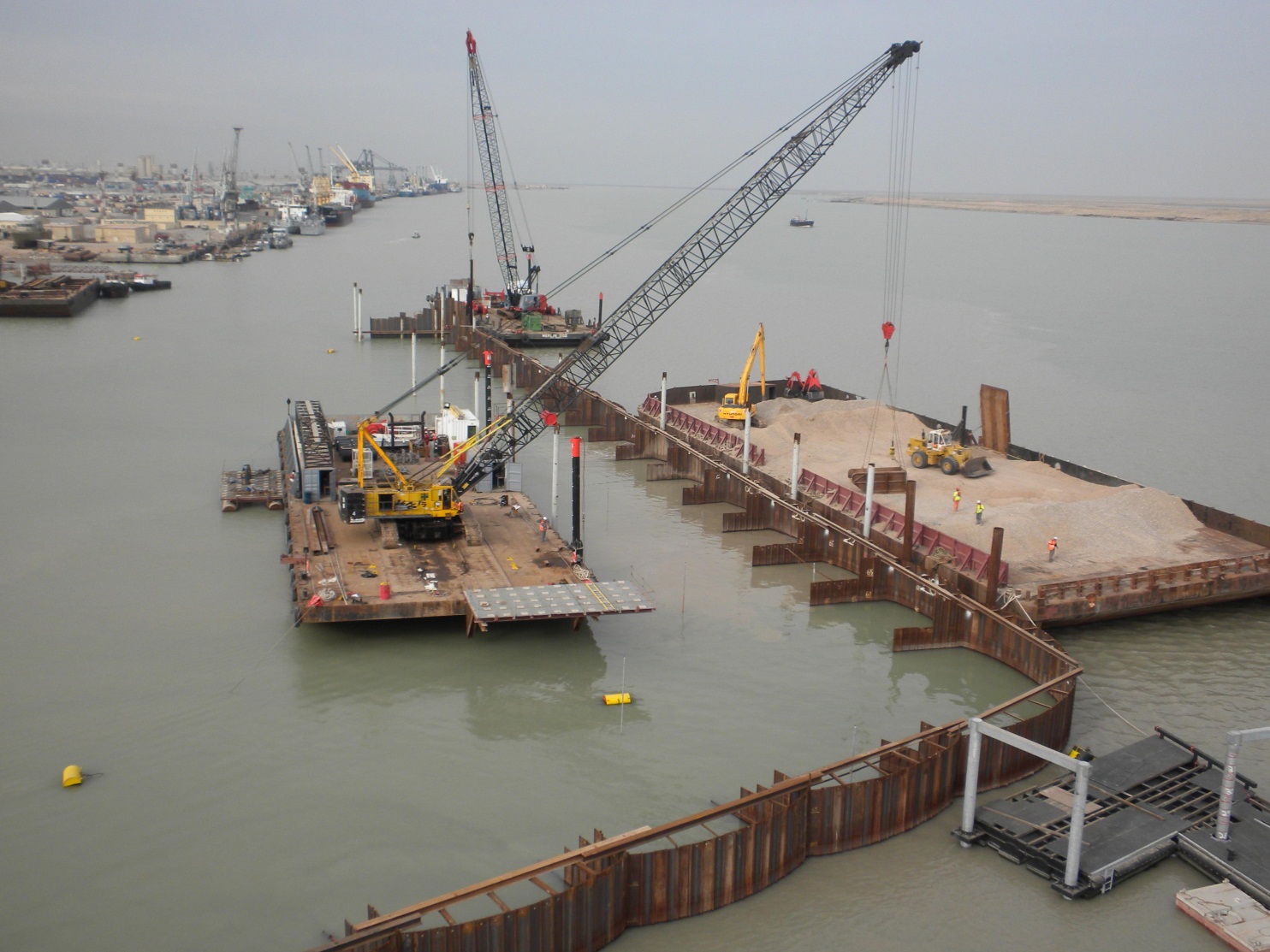 Sand for Layer Covering Top of Wick Drains
Wick Drain Template with 5-Foot Grid
Wick drain installation from a barge in Umm Qasr, Iraq.
SOUTH PORTAGE COVE HARBOR EXPANSION
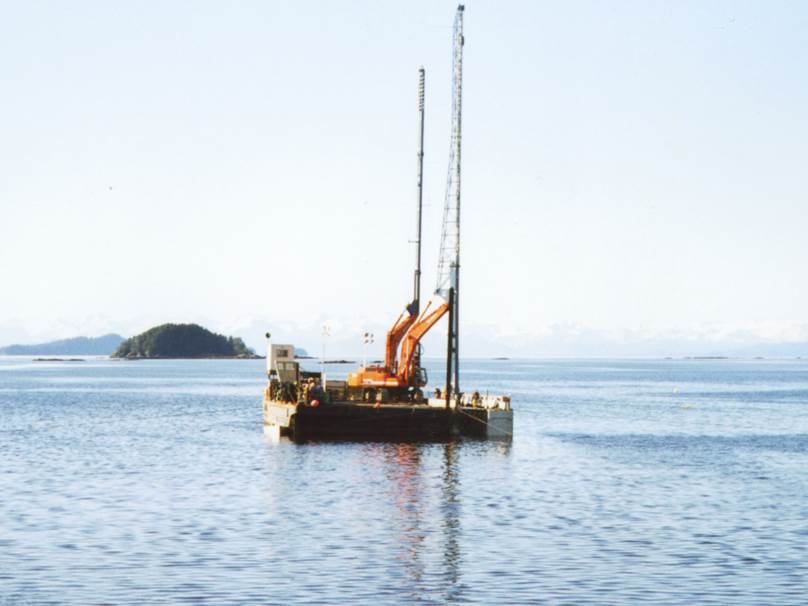 Installing Wick Drains from a Barge at Kake, Alaska (photo courtesy Hayward Baker)
SOUTH PORTAGE COVE HARBOR EXPANSION
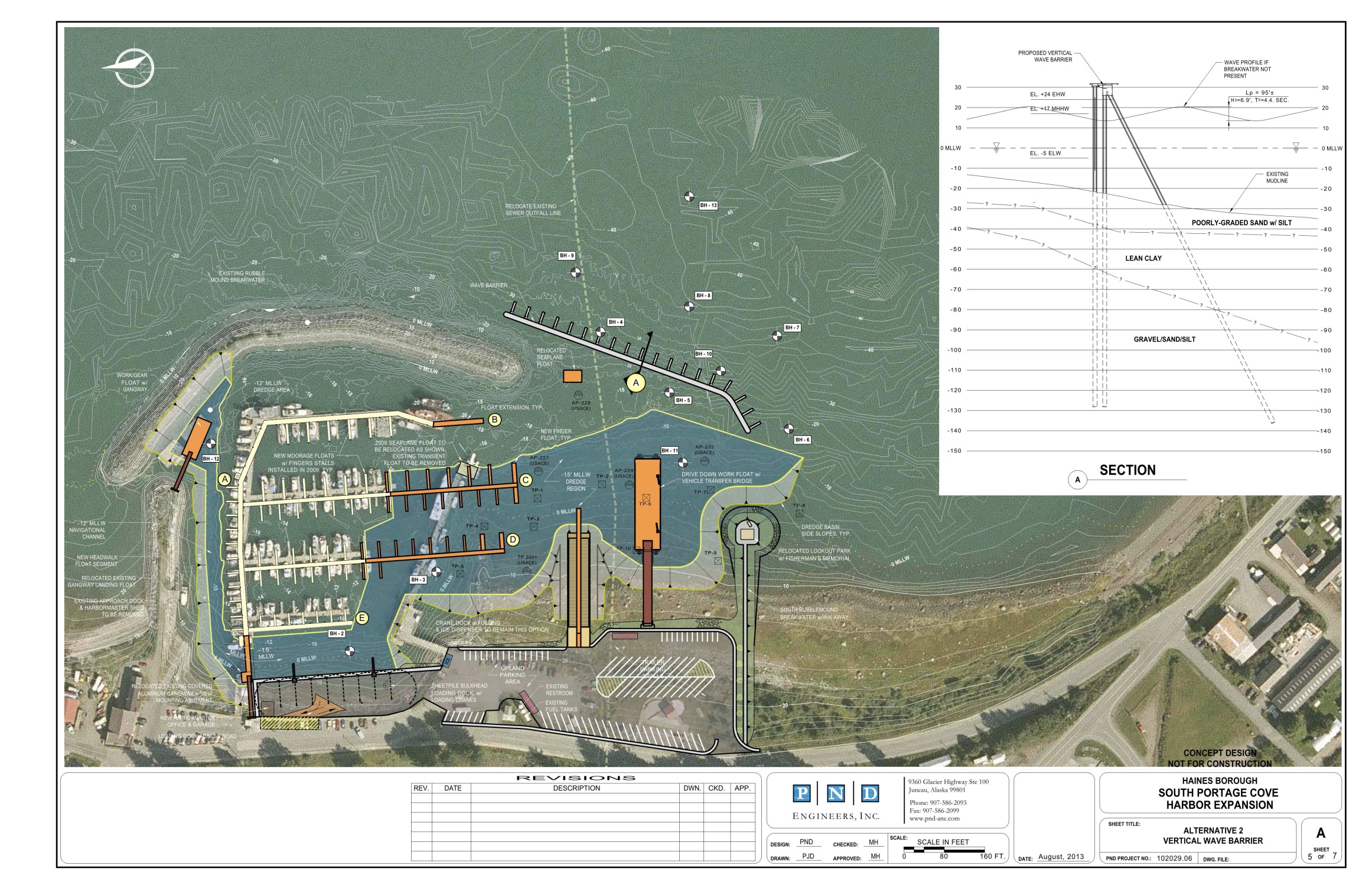 Alternative 2 – Vertical Wave Barrier
SOUTH PORTAGE COVE HARBOR EXPANSION
Advantages and Disadvantages
SOUTH PORTAGE COVE HARBOR EXPANSION
Breakwater Technology and Alternatives
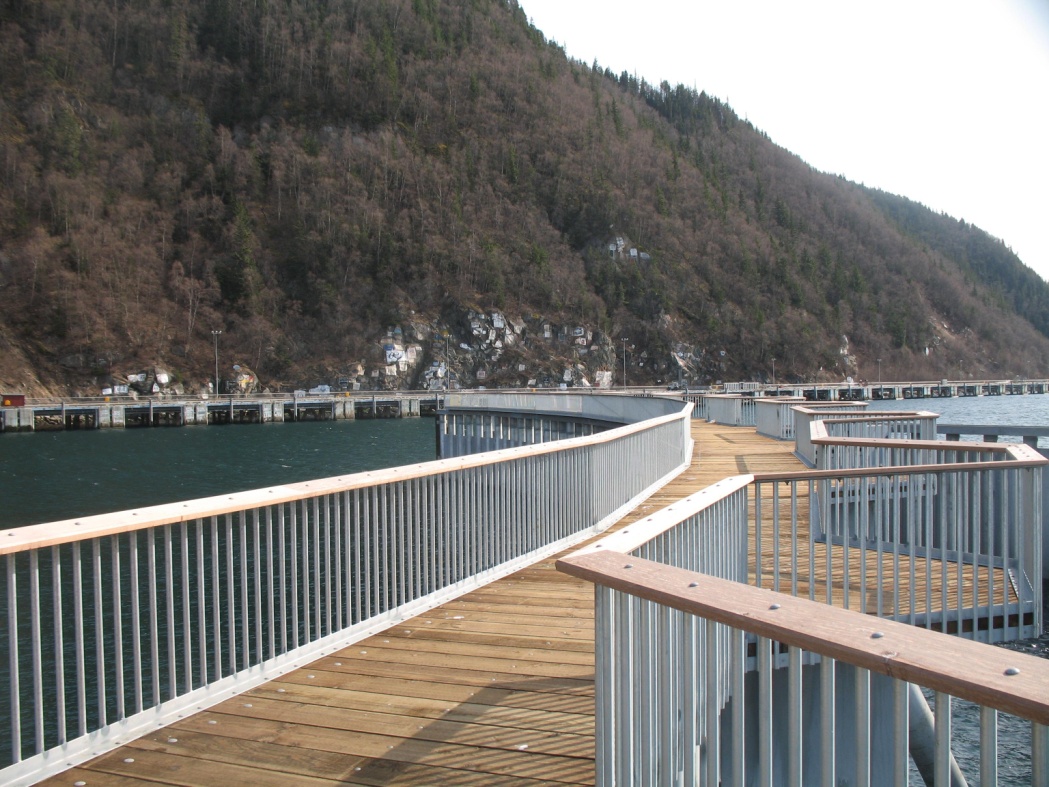 Constructed 2009
$7,900 per Foot
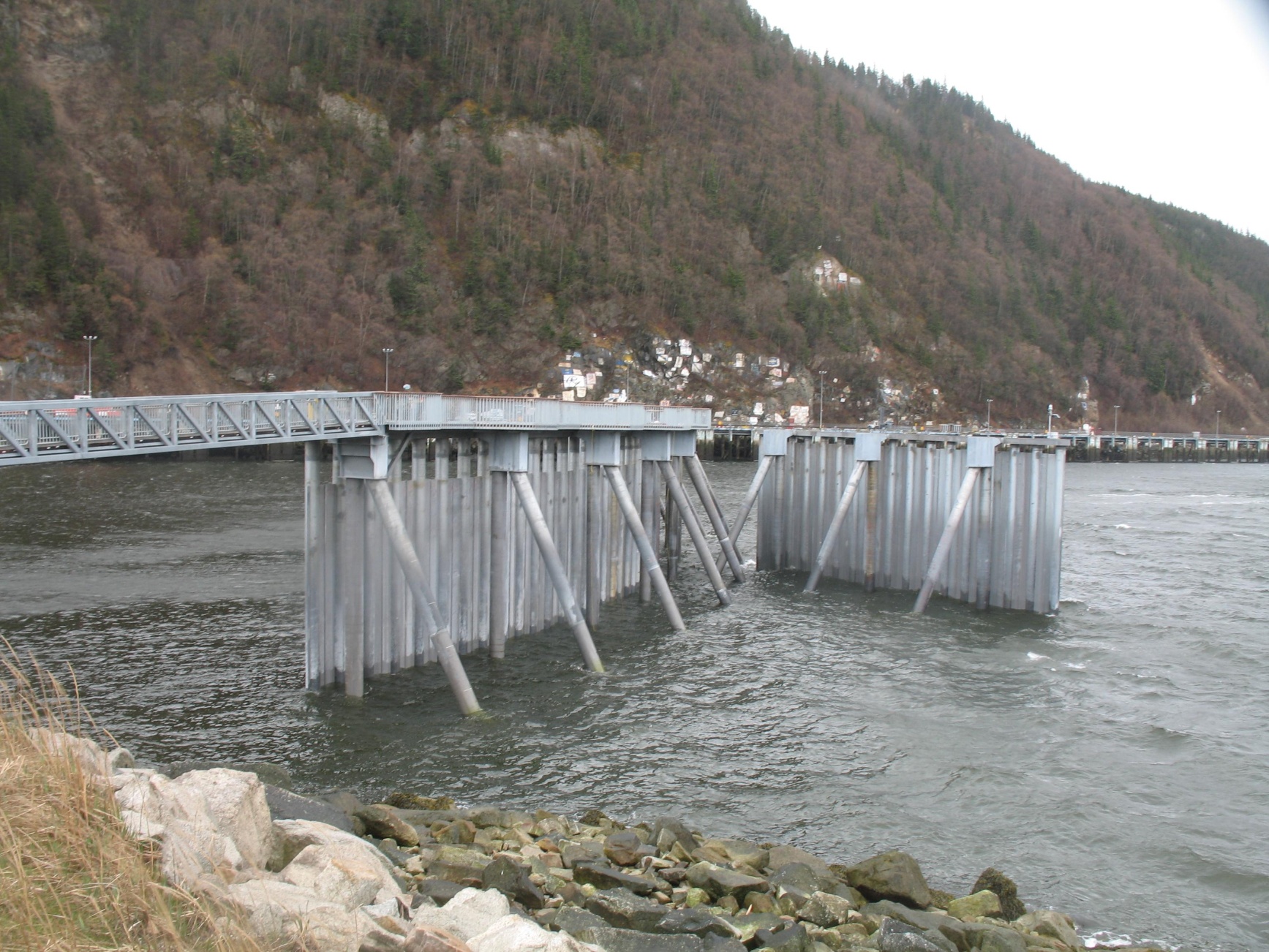 SOUTH PORTAGE COVE HARBOR EXPANSION
Breakwater Technology and Alternatives
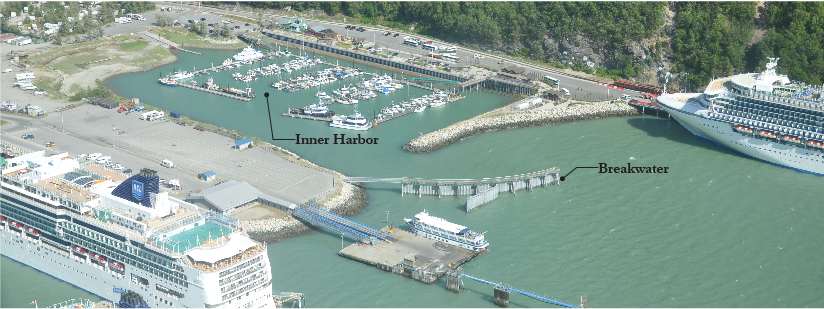 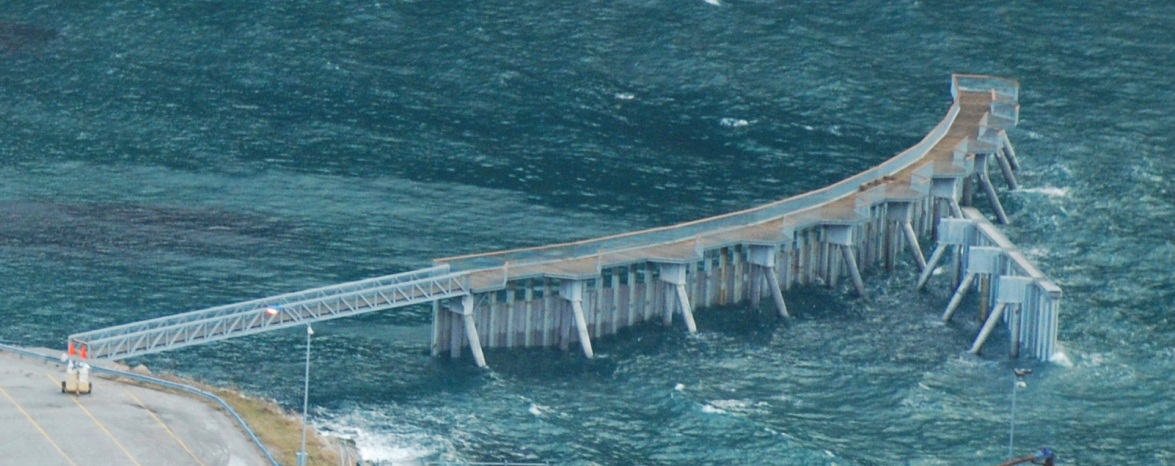 SOUTH PORTAGE COVE HARBOR EXPANSION
Breakwater Technology and Alternatives
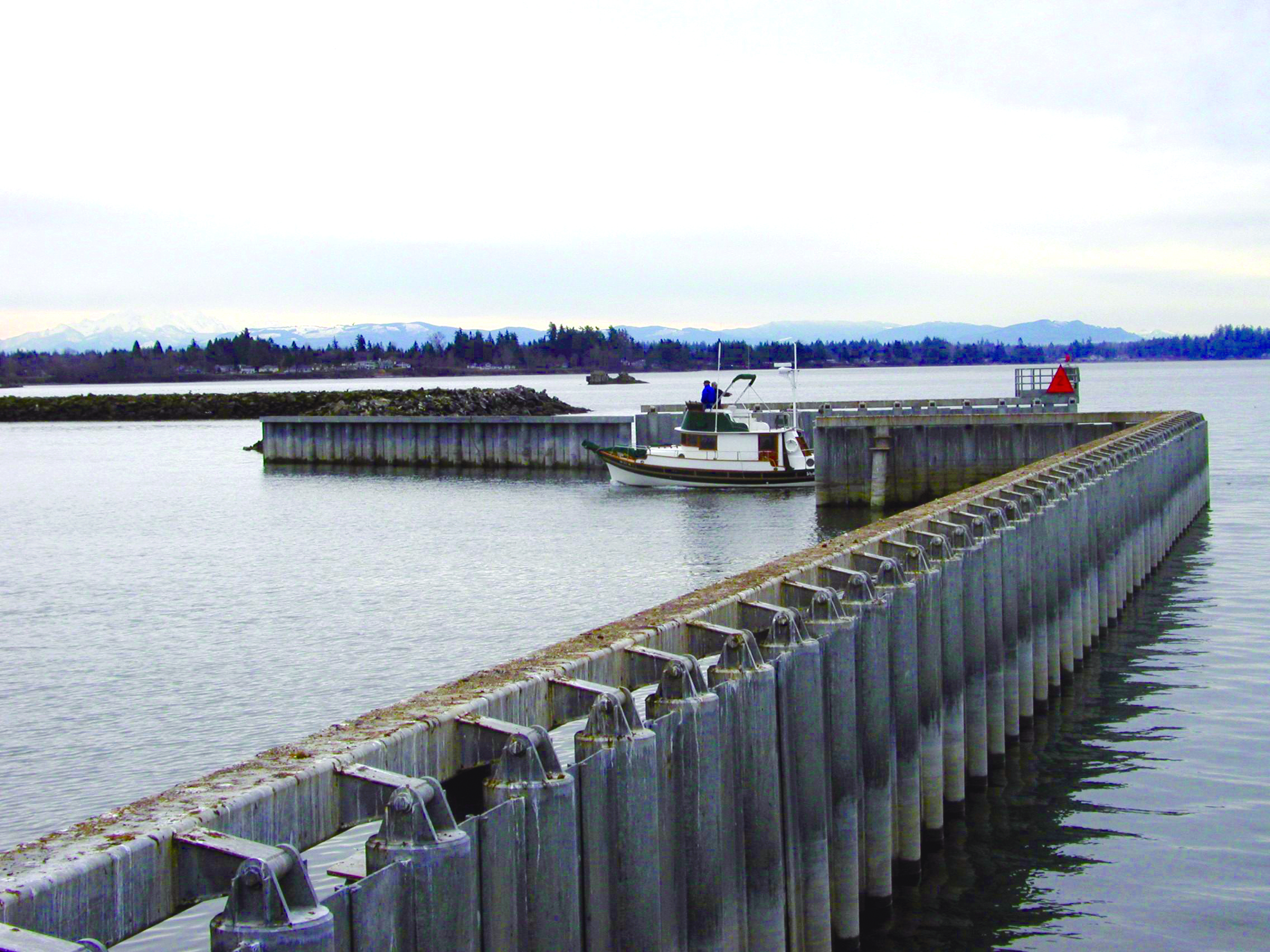 Partially Penetrating Vertical Wave Barrier
Blaine, Washington
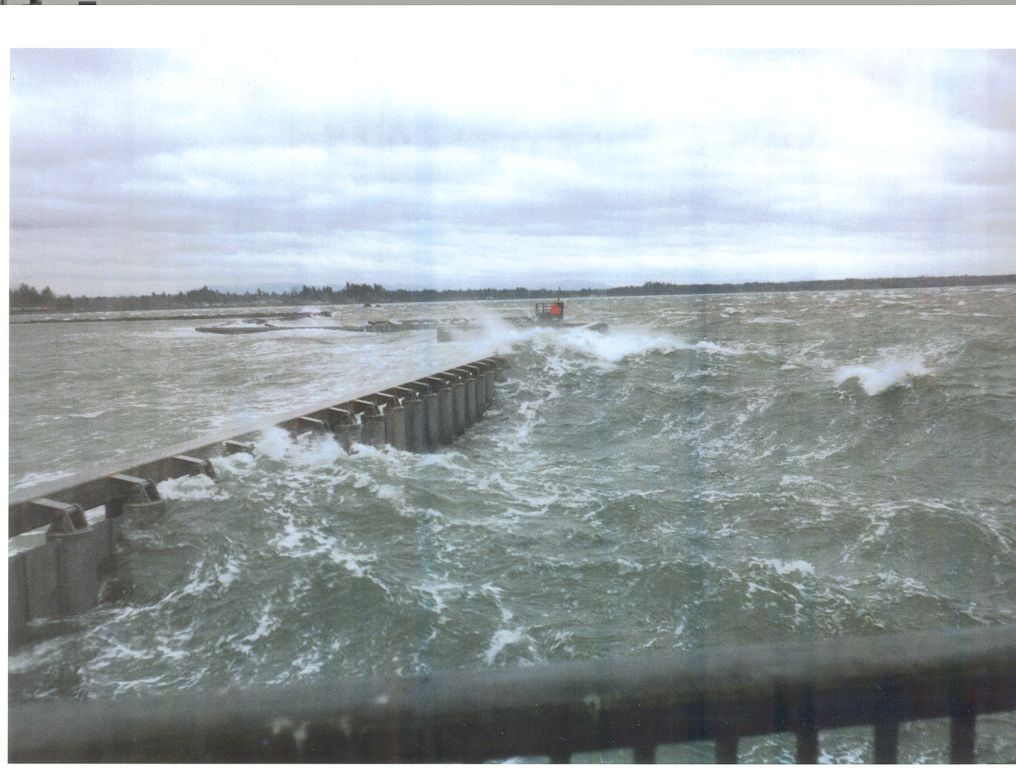 SOUTH PORTAGE COVE HARBOR EXPANSION
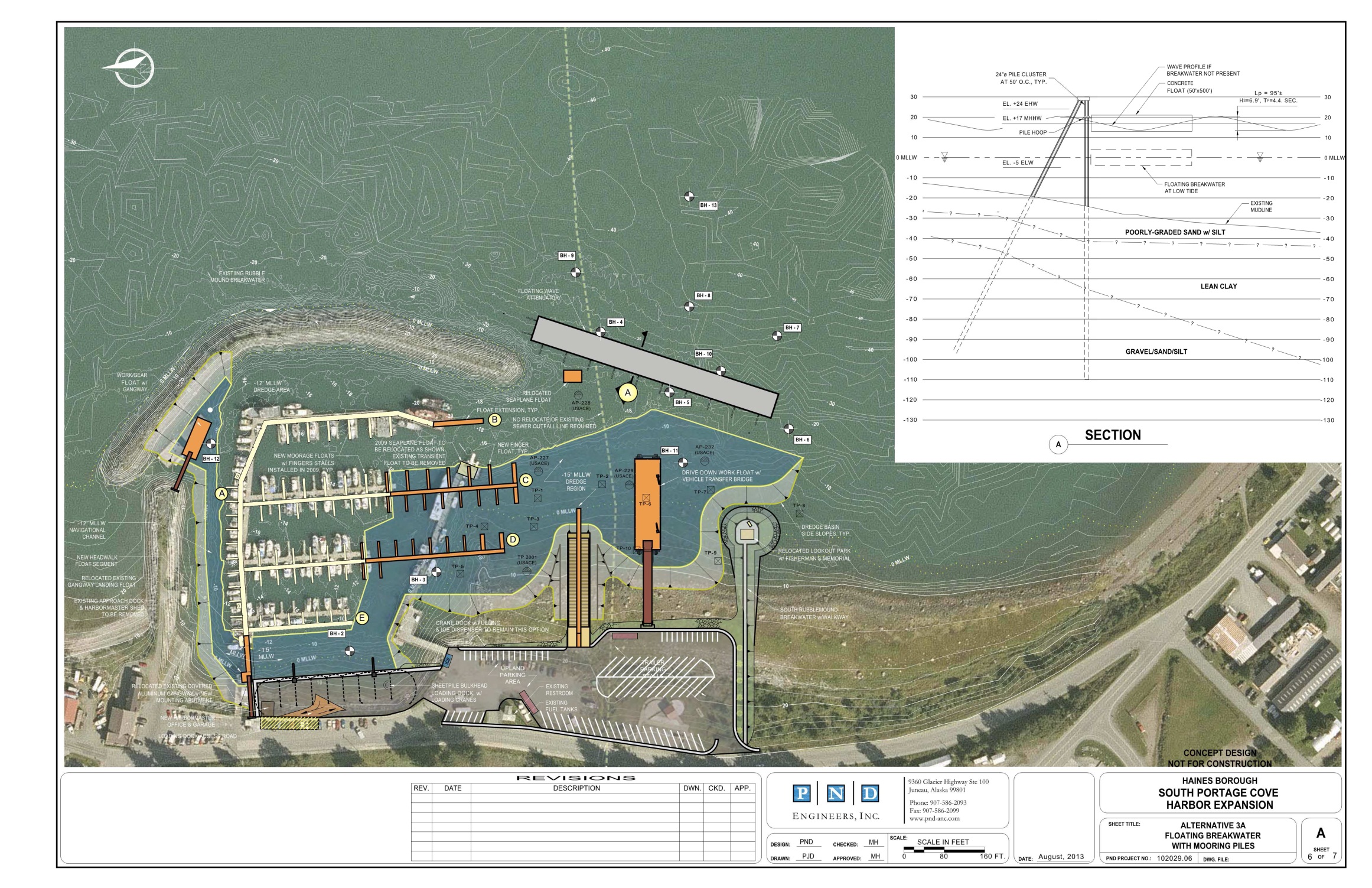 Alternative 3A – 
Floating Breakwater with Mooring Piles
SOUTH PORTAGE COVE HARBOR EXPANSION
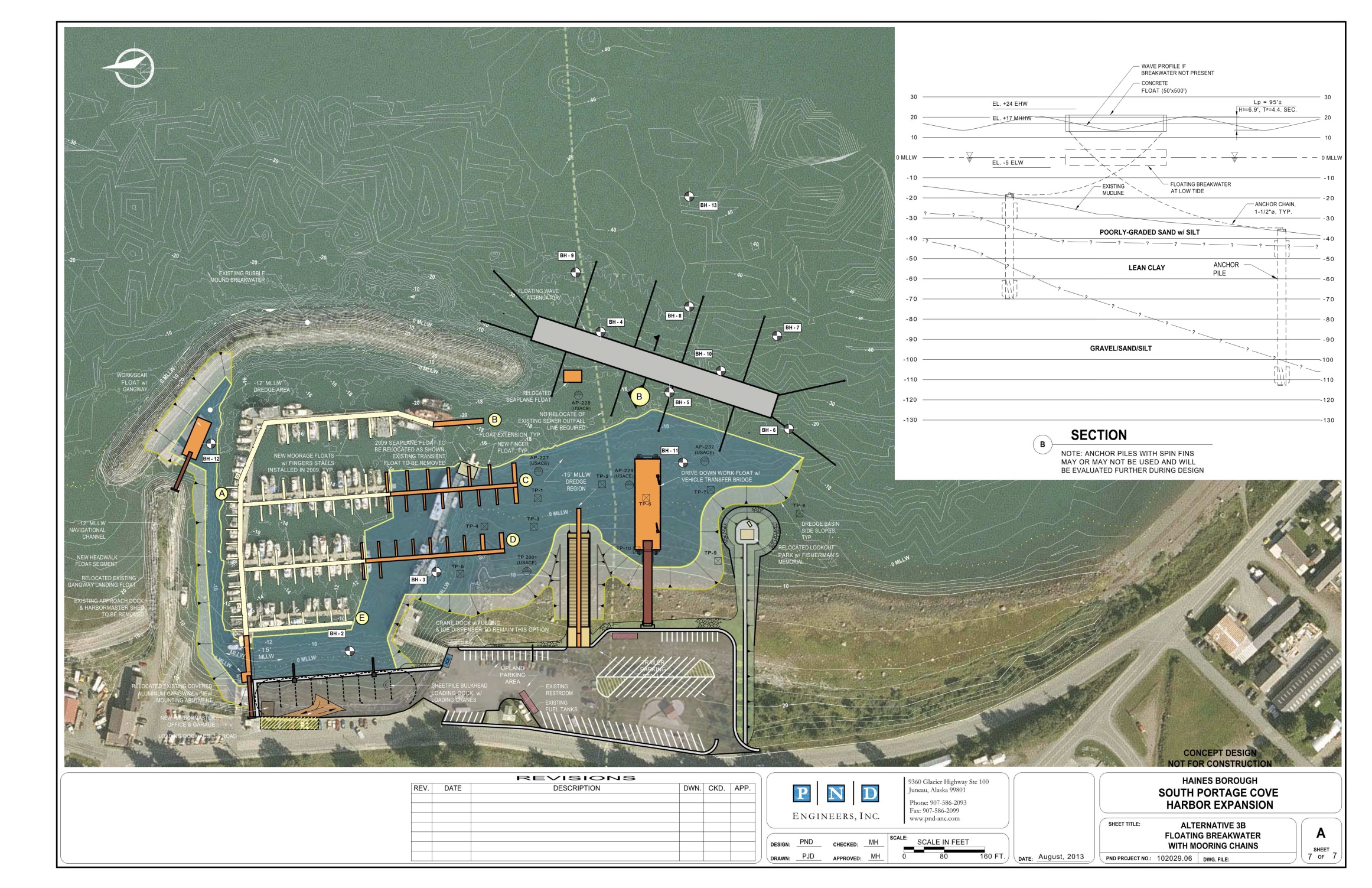 Alternative 3B –
Floating Breakwater with Mooring Chains
SOUTH PORTAGE COVE HARBOR EXPANSION
Advantages and Disadvantages
SOUTH PORTAGE COVE HARBOR EXPANSION
Breakwater Technology and Alternatives
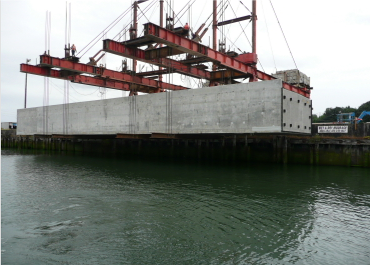 Floating Breakwater Fabrication
Port of Bremerton, Washington
1400’ x 24’ x 10’ deep
$6,000 per foot
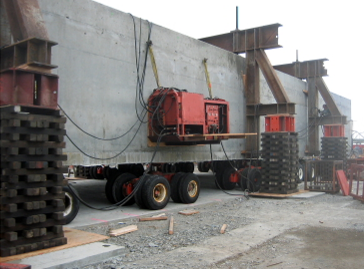 SOUTH PORTAGE COVE HARBOR EXPANSION
Breakwater Technology and Alternatives
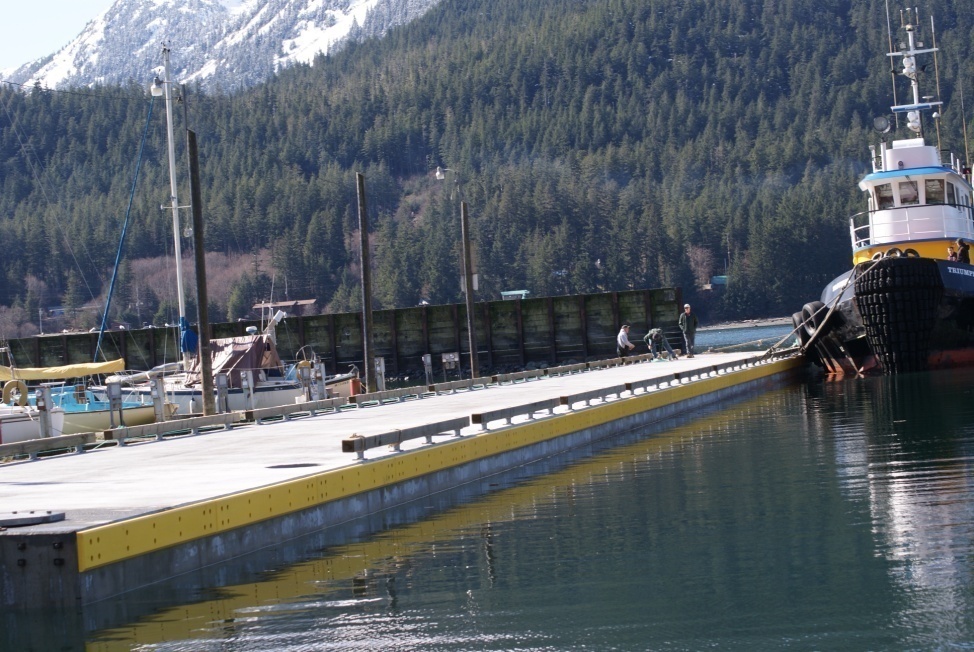 Douglas Harbor Floating Breakwater – Currently Tied-off at Aurora Harbor, 230’ x 18’ x 8’ deep
Juneau, Alaska
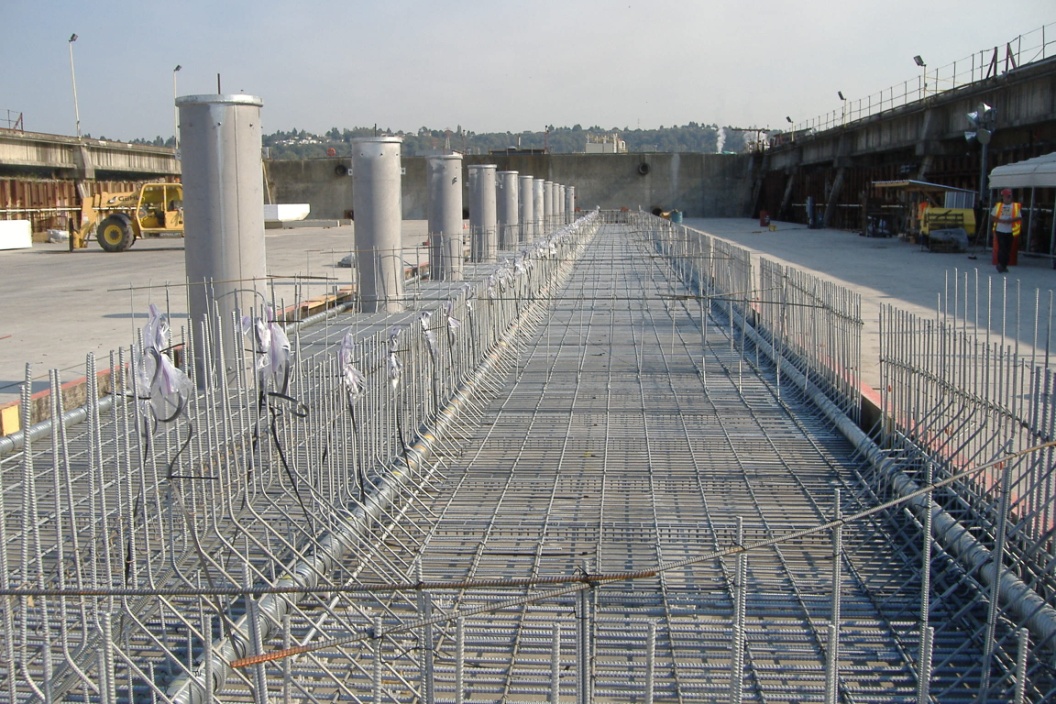 SOUTH PORTAGE COVE HARBOR EXPANSION
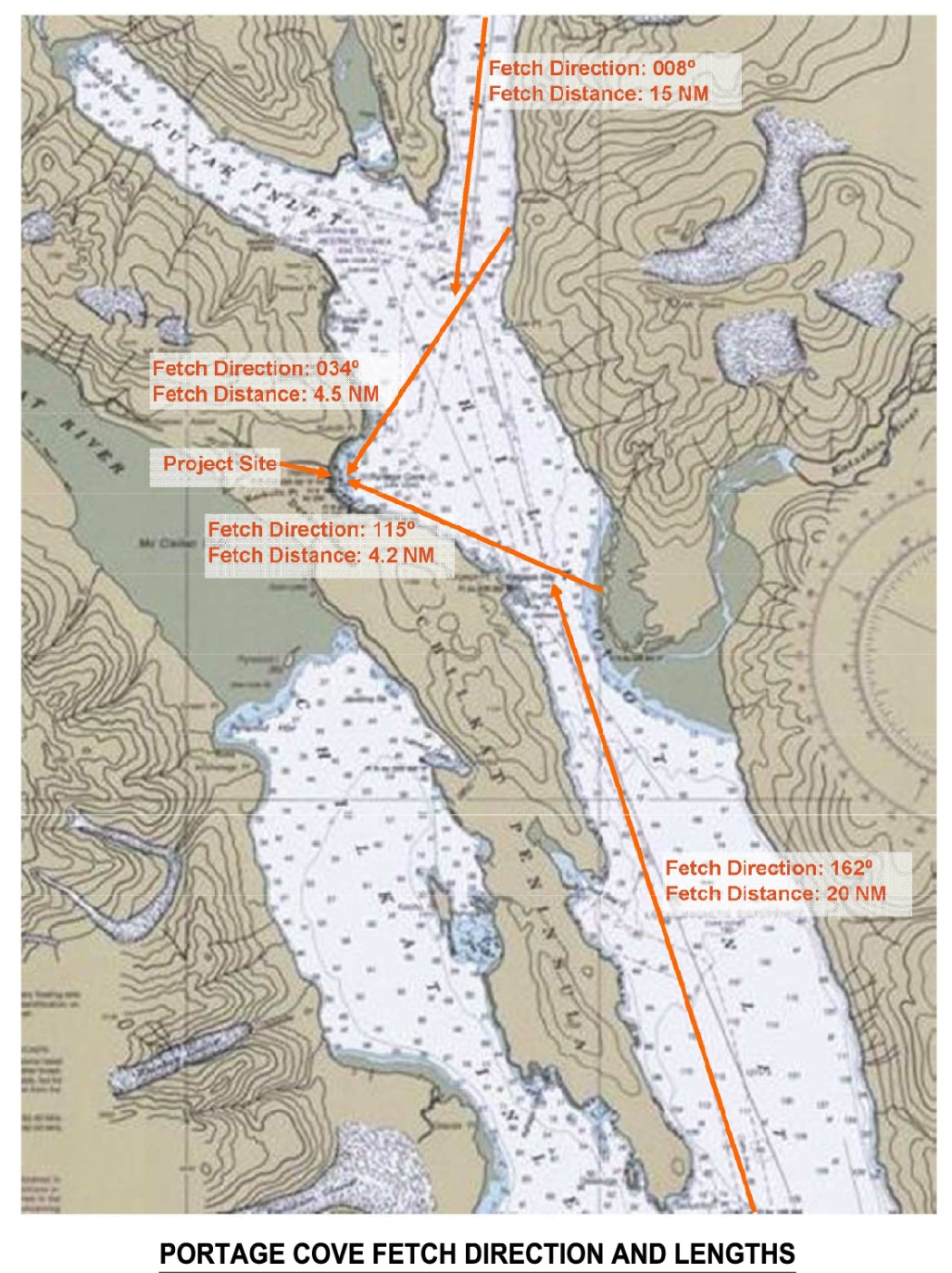 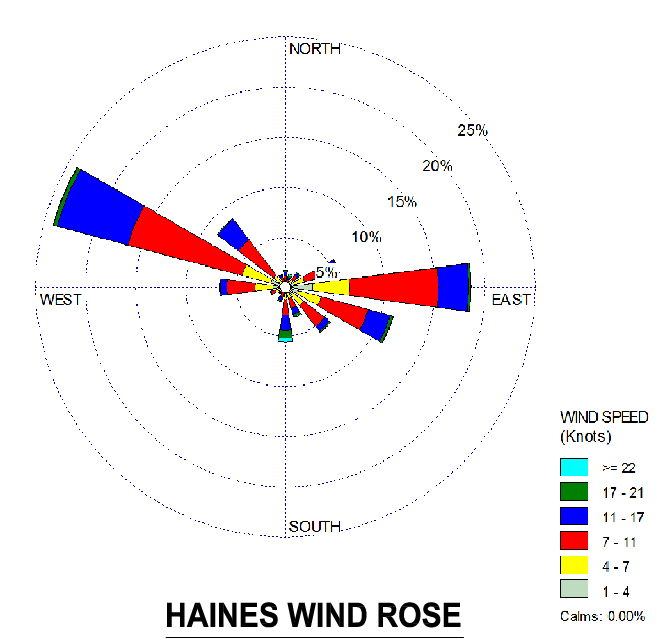 SOUTH PORTAGE COVE HARBOR EXPANSION
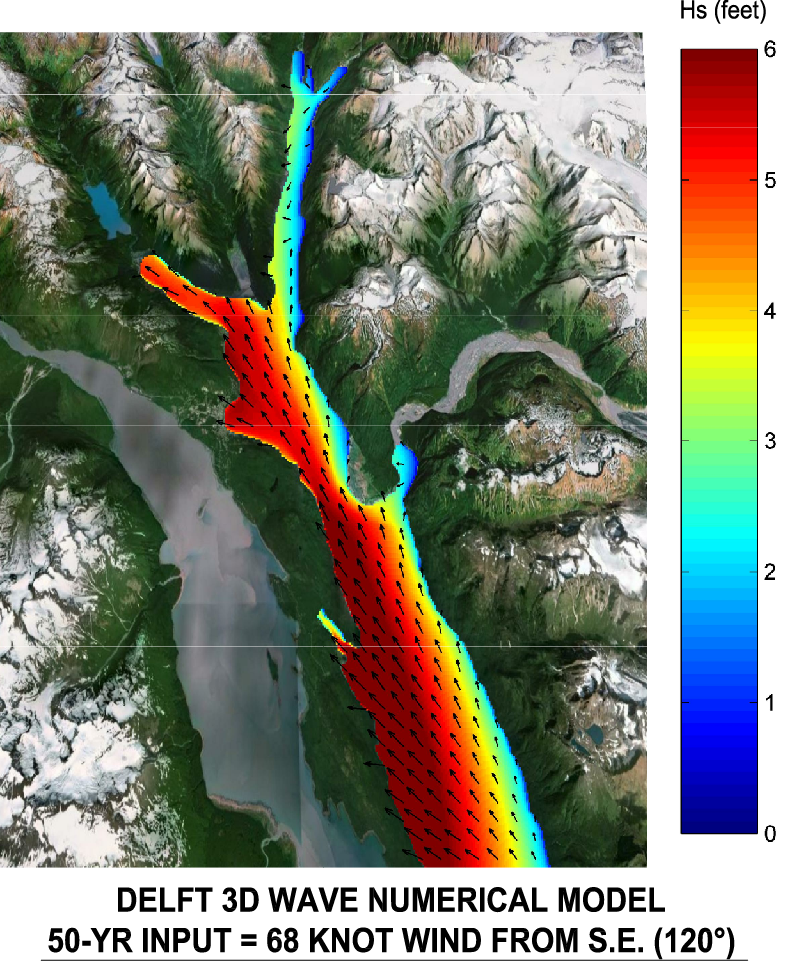 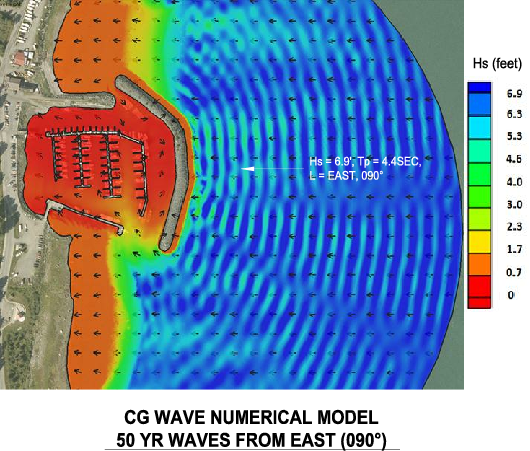 SOUTH PORTAGE COVE HARBOR EXPANSION
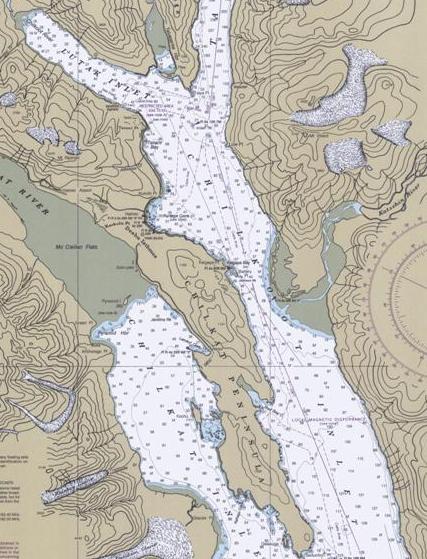 Project Site
SOUTH PORTAGE COVE HARBOR EXPANSION
Breakwater Technology and Alternatives
Breakwater Types
for Typical Range of Wave Height & Period
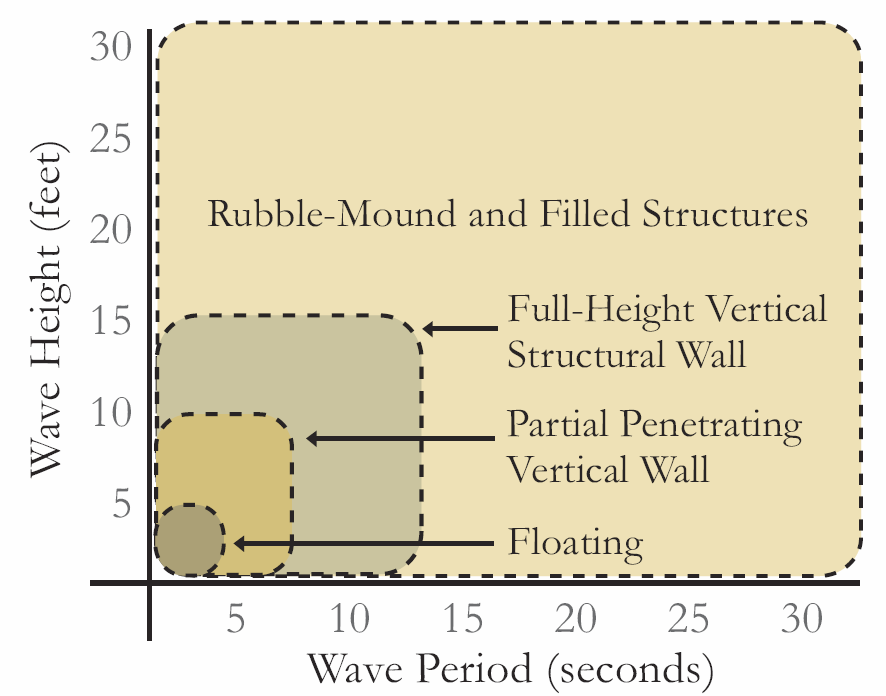 Typical Design Conditions:

• Wave Loads and Currents
• Poor Soils
• Scour
• Corrosion
• Sensitive Ecosystems
• High Tide Range
• Ice
• Earthquakes
• Shoreline Erosion/Accretion
SOUTH PORTAGE COVE HARBOR EXPANSION
Summary and Recommendations
SOUTH PORTAGE COVE HARBOR EXPANSION
CGWAVE Animation – SE Waves
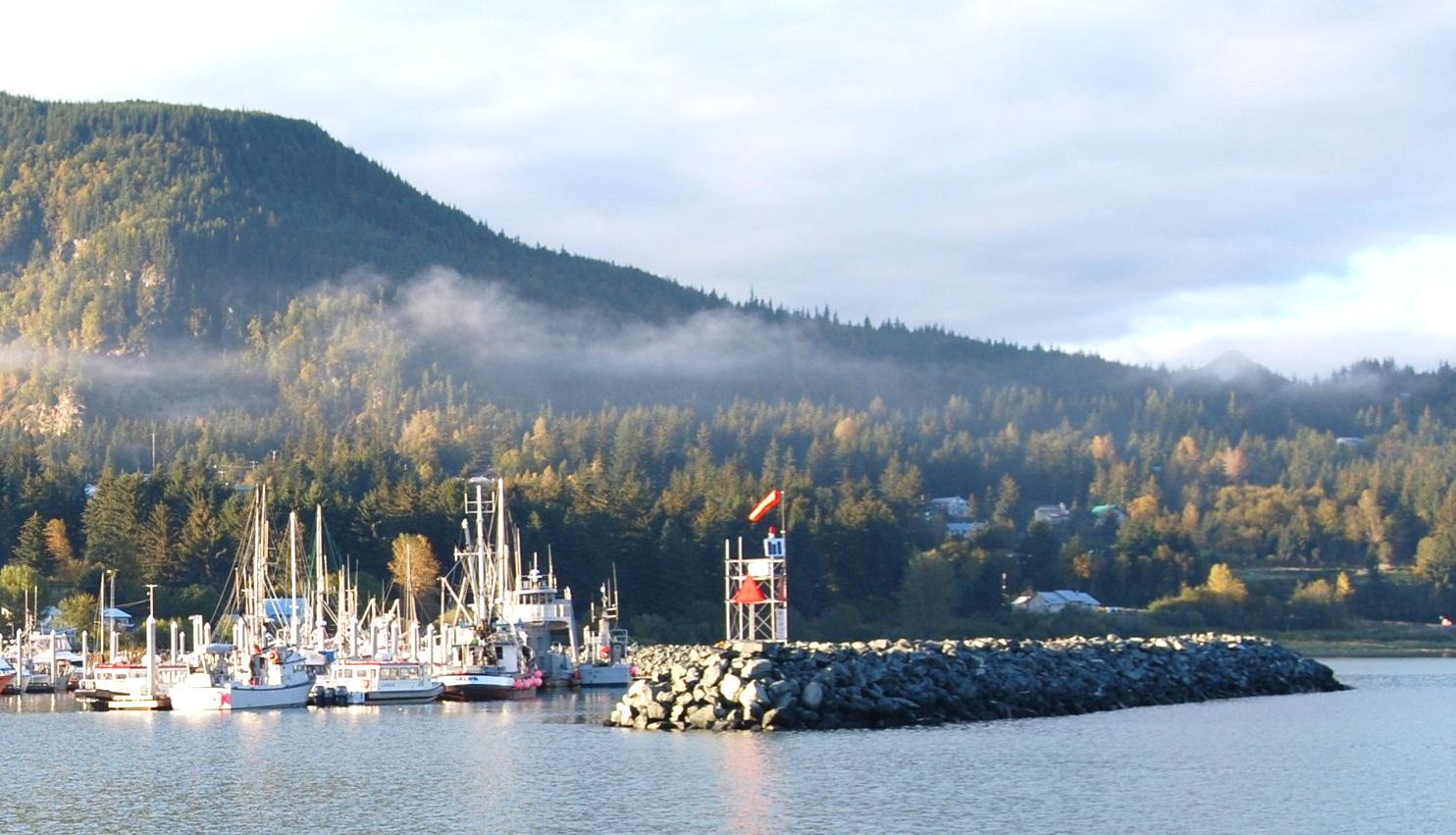 CONTACT
1736 Fourth Avenue S, Suite A 
Seattle, Washington 98134
Phone: 206.624.1387 

Mike Hartley, P.E.
e-mail: mhartley@pndengineers.com

Nels Sultan, Ph.D., P.E.
e-mail: nsultan@pndengineers.com
PND Engineers, Inc.

9360 Glacier Highway, Suite 100 
Juneau, Alaska 99801
Phone: 907.586.2093 

Dick Somerville, P.E.
e-mail: dsomerville@pndengineers.com
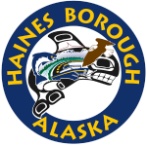 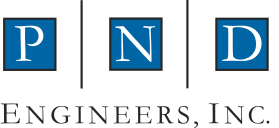